ESTRATEGIA de INTERNACIONALIZACIÓN DE LA UPV/EHU
ÍNDICE
Estrategia de internacionalización de la UPV/EHU
2
ÍNDICE
01. Internacionalización de la formación
02. Internacionalización de la investigación
03. Presencia de la UPV/EHU en rankings internacionales
INTERNACIONALIZACIÓN DE LA FORMACIÓN
Internacionalización de la formación
4
4
Algunos datos sobre internacionalización de la formaciónDatos del curso 2018/2019.                                                                                    Incremento respecto al curso 2016/2017
ALUMNADO INTERNACIONAL: 2.307-  899 Grado, 638 Máster y  770 Doctorado.                                  27%

PROGRAMAS DE MOVILIDAD: ERASMUS, AMÉRICA LATINA, OTROS DESTINOS
Alumnado enviado en programas de movilidad internacional: 1.674                                      17%
Más de 1.100 convenios de movilidad en 51 países. 
Convenios con 19 de las 100 primeras universidades del Ranking de  Shanghai.
Porcentaje de alumnado egresado con movilidad internacional: 22,5%
Alumnado recibido en programas de movilidad internacional: 1.242                                      33%

ASIGNATURAS EN IDIOMAS NO OFICIALES
817 asignaturas de grado en idiomas no oficiales.                                                                            19%
360 asignaturas de máster en idiomas no oficiales.                                                                         27%
Junio de 2019 : 1.178 docentes acreditados/as en nivel C1 para impartir docencia en terceras lenguas, algunos de ellos y algunas de ellas en más de una lengua (38%).
Internacionalización de la formación
5
DOBLES TITULACIONES INTERNACIONALES:  24 en Grado; 24 en Máster;198 en Doctorado, en régimen de  cotutela, 94 tesis  ya defendidas.

MÁSTERES ERASMUS MUNDUS: 6 para el curso 2019/2020  (3 en este curso 2018/2019)
Los 2 que coordina la UPV/EHU, Medio Ambiente Marino (MER+) y Energías Renovables en Medio Marino (REM): distintivo Good Practices Flag de la Comisión Europea, tras haber superado la primera evaluación con una puntuación muy superior a la nota de corte de 75 sobre 100.
Oferta académica de prestigio internacional: PIE, Research Centre for Experimental Marine Biology & Biotechnology, situado en Plentzia: oferta 4 másteres, de ellos 3 internacionales.
Internacionalización de la formación
6
Plan de Internacionalización de la Formación 2019/2022
INTERNACIONALIZAR LA INSTITUCIÓN.

Establecer alianzas estratégicas para colaborar en actividades de formación. 
 Consolidar nuestra colaboración con las instituciones de la Eurorregión en el establecimiento de alianzas, en particular con la Universidad de Burdeos, para reforzar el Campus Eurorregional de Excelencia Internacional. 
Afianzar la Red Latinoamericana de Posgrado. 

INTERNACIONALIZAR LA FORMACIÓN.
Fomentar la internacionalización de nuestra oferta formativa. 
Mejorar la coordinación, los procesos y las herramientas de gestión para el desarrollo de la política de internacionalización.

INCREMENTAR LA EXPERIENCIA INTERNACIONAL DE LA COMUNIDAD UNIVERSITARIA. 

Incrementar y diversificar la movilidad para estudios, prácticas y formación en Europa y países no europeos, especialmente en Estados Unidos, Canadá, Asia, Reino Unido y países nórdicos.  
Fomentar la atracción de visitantes internacionales.
Reforzar la formación e impulsar la acreditación en competencias lingüísticas e interculturales.
INTERNACIONALIZACIÓN DE LA INVESTIGACIÓN
Internacionalización de la investigación
8
2014 - 2018: 150 millones de euros
Autonómica
Estatal
Internacional
33%
Excellent Science
Societal Challenges
21%
Industrial Leadership
1
2
Science with and for Society
46%
12
Euratom
13
102 proyectos en H2020  (30 millones de euros)
13 (19%) liderados por la UPV/EHU
74
2
9
Internacionalización de la investigación
Publicaciones de referencia internacional.
Posicionamiento y visibilidad internacional.
La incorporación en el repositorio institucional ADDI.
La formación en la publicación en abierto (Open Access).
La utilización de los códigos ORCID.
Participación y liderazgo en proyectos europeos e internacionales.
Potenciar la Oficina de Proyectos de I+D Internacionales.
Participación en consorcios y redes de excelencia.
Promover alianzas con instituciones de reconocido prestigio.
Campus Eurorregional de Excelencia Internacional.
Movilidad internacional del PDI.
Relaciones con grupos de investigación internacionales de prestigio.
Presencia de personal investigador internacional en la UPV/EHU.
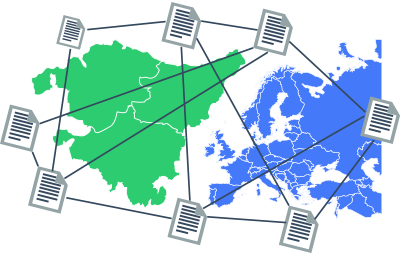 2
PRESENCIA DE LA UPV/EHU EN RANKINGS INTERNACIONALES
Presencia de la UPV/EHU en rankings internacionales
Rankings internacionales
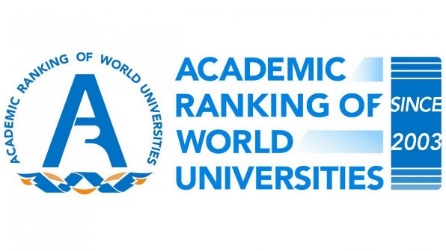 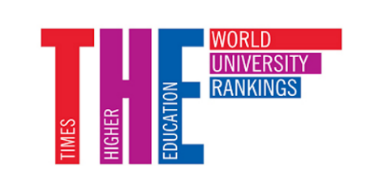 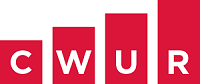 Shanghai Ranking
300-400
The Times Higher Education 
Young University Ranking
150-200
Center for World University Ranking
359
Ingeniería Química
50-75
Nanociencias y Nanotecnología; Química
101-150 
Tecnología de los Alimentos; Ciencias de Materiales; Energía
151-200
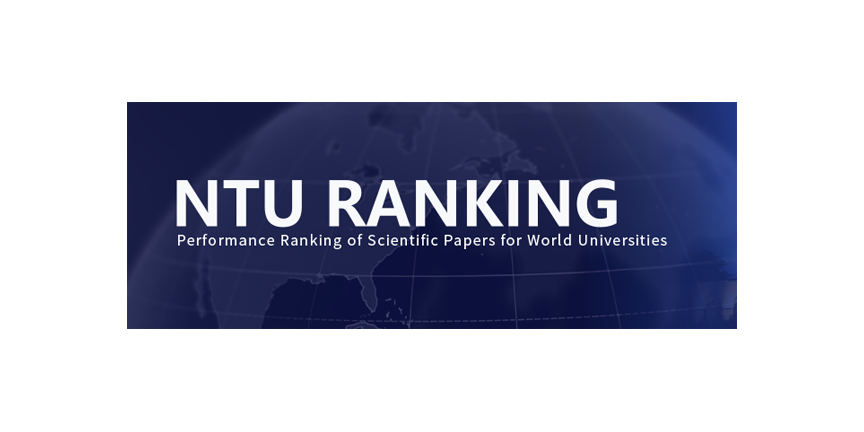 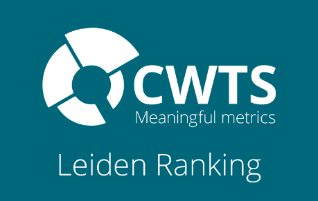 CWTS Leiden Ranking
308
NTU Ranking
368
Presencia de la UPV/EHU en rankings internacionales
Rankings internacionales
Mejorar el posicionamiento de la universidad en los rankings de referencia internacionales.


Alinear la UPV/EHU con los rankings de referencia internacional que evalúan la calidad universitaria.
2
ESKERRIK ASKO